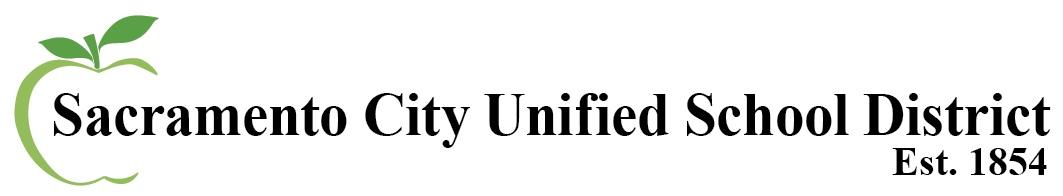 DELACLCAP Annual Update
April 26, 2018
5:30 – 7:30 p.m.
Serna Center Community Rooms

Cathy Morrison, LCAP/SPSA Coordinator
cathy-Morrison@scusd.edu
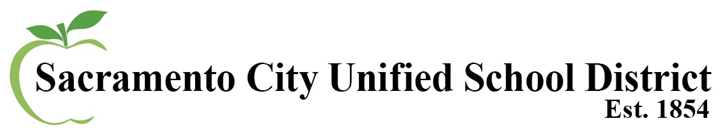 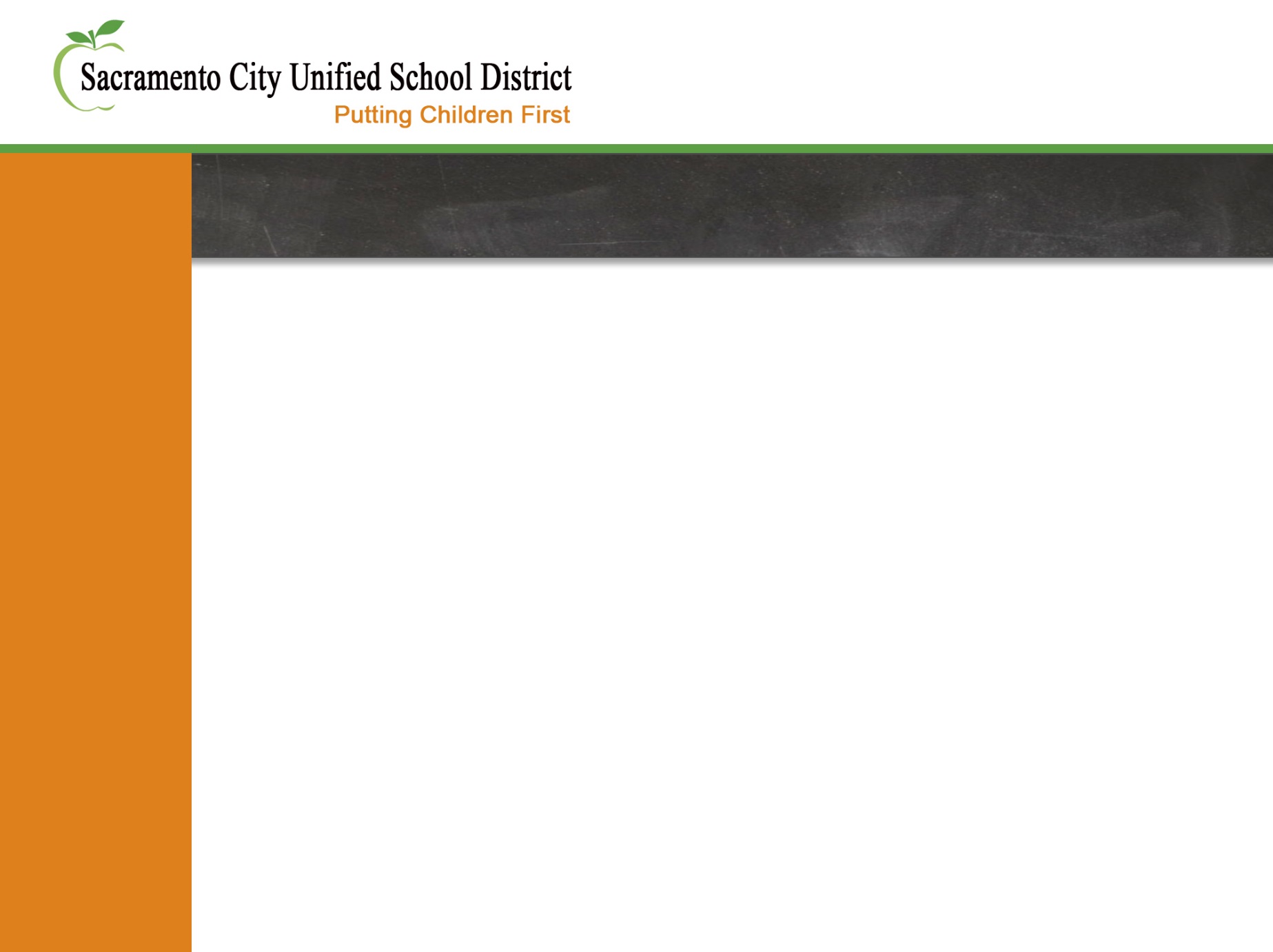 Local Control & Accountability Plan Goals
2
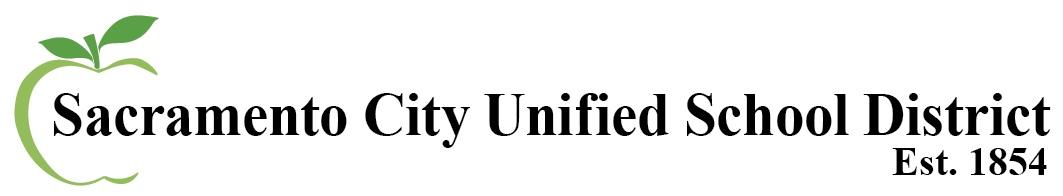 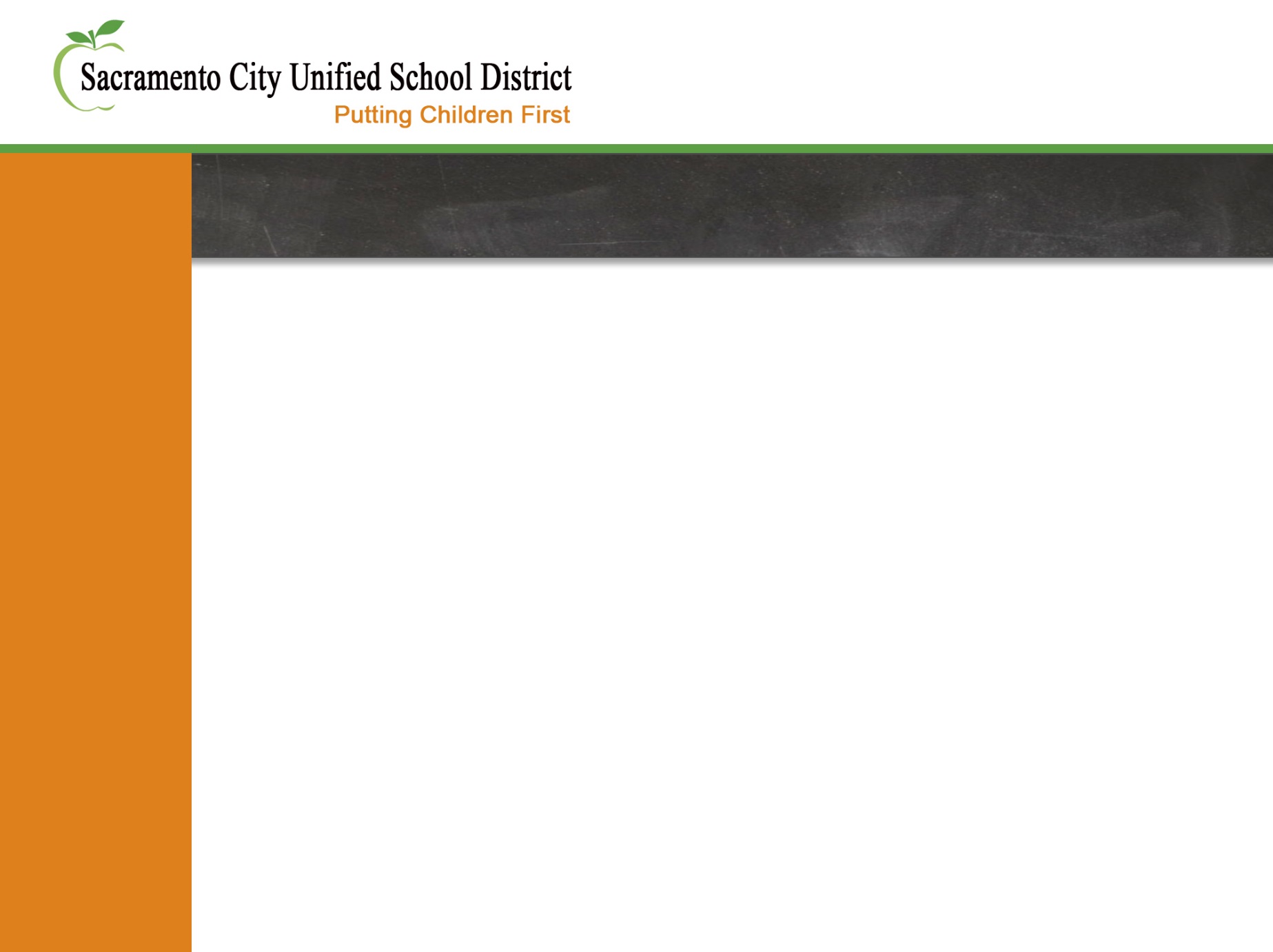 Background
The district is expected to produce an update to the LCAP on an annual basis (Education Code 52061)
Review LCAP goals
Review progress toward goals
List and describe expenditures implementing the actions

The district should reflect, and consider necessary changes to be taken as a result of the review
3
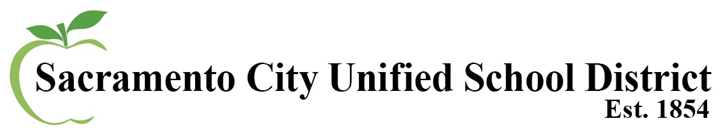 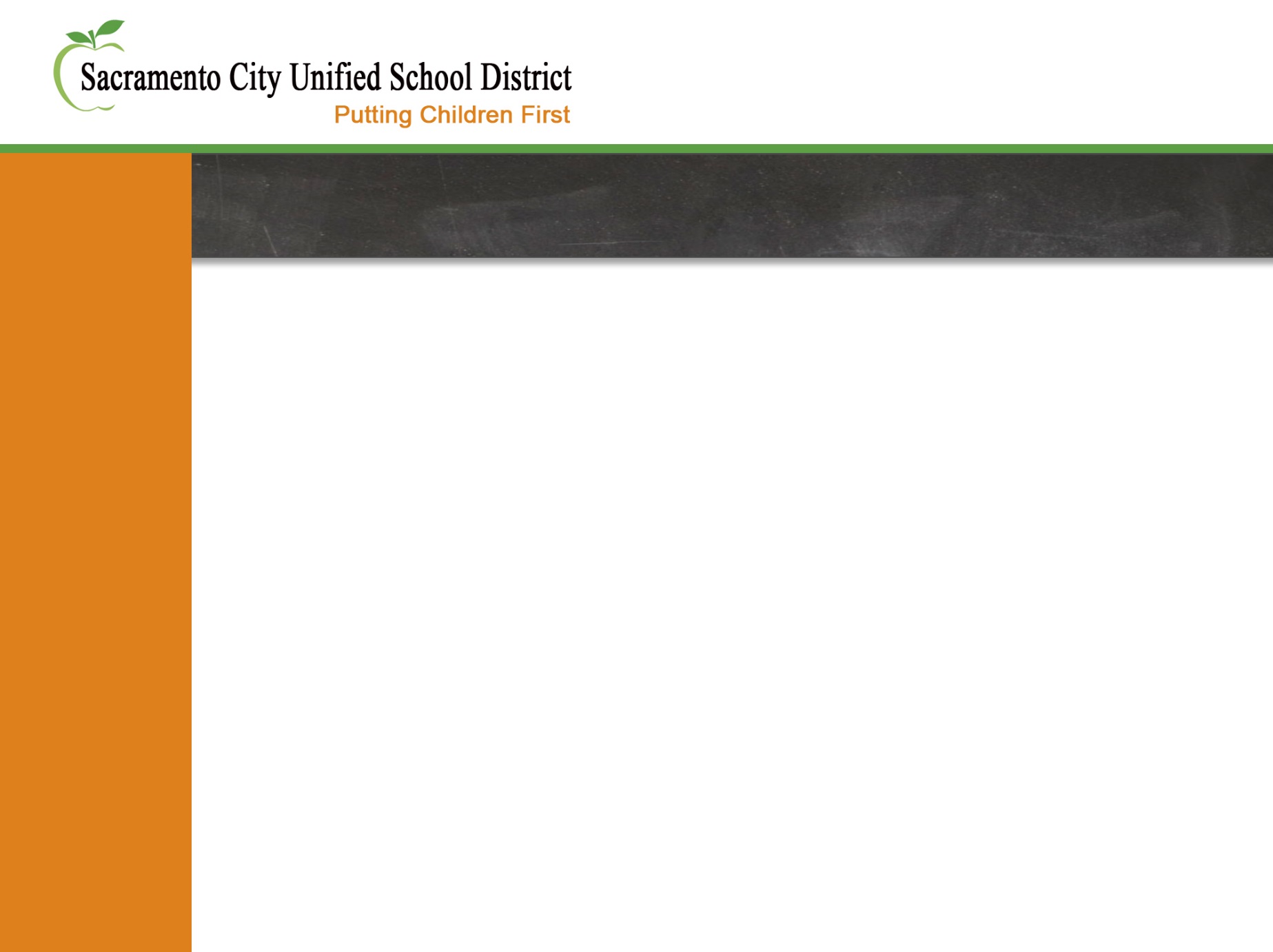 Equity
“Equal Treatment for Children in Unequal Situations is Not Justice.” – Gov. Brown
4
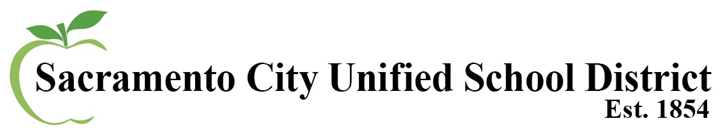 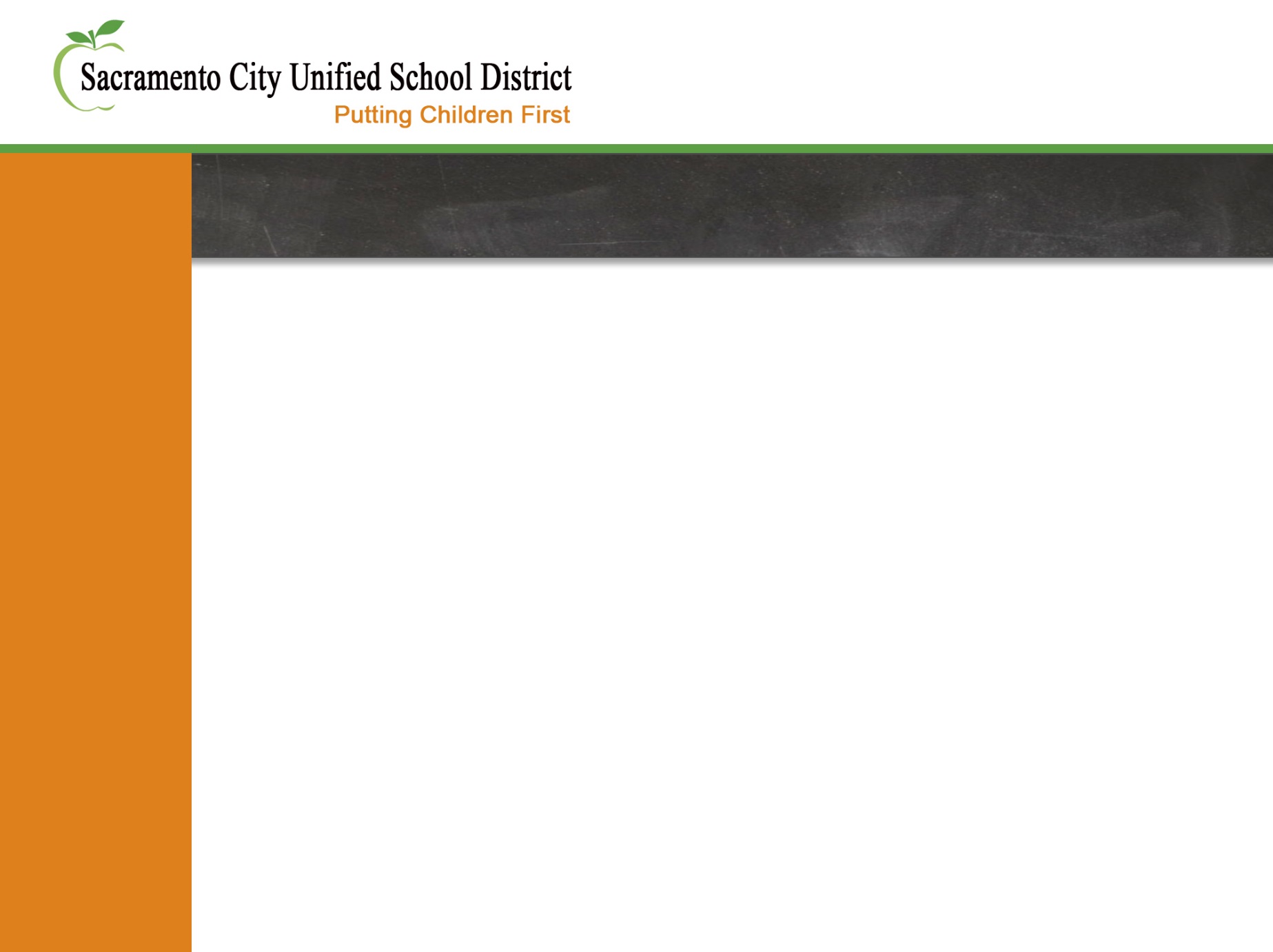 Local Control
District decision-making is flexible
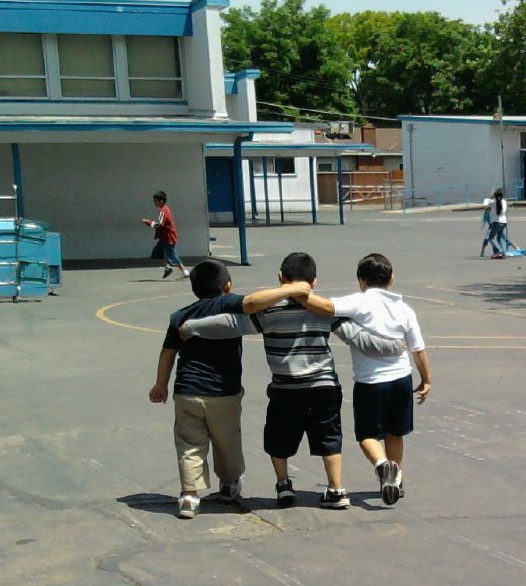 5
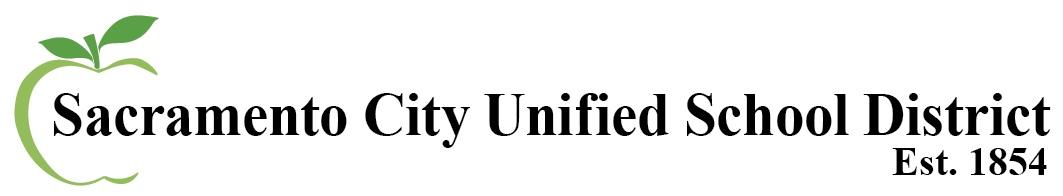 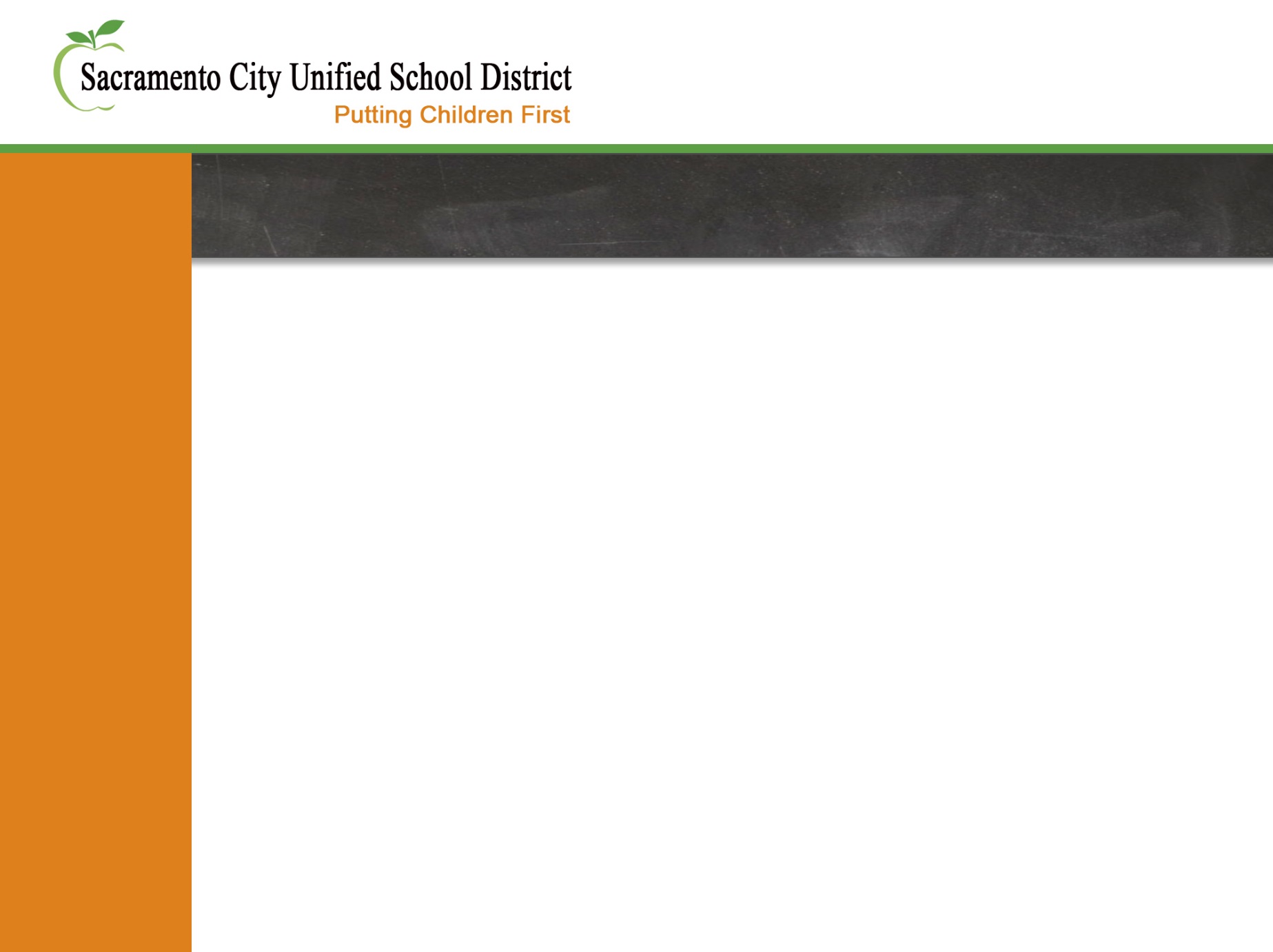 Continuous Improvement
Doesn’t start and stop
Requires commitment from everyone to continually assess, plan, act, and learn from one’s actions
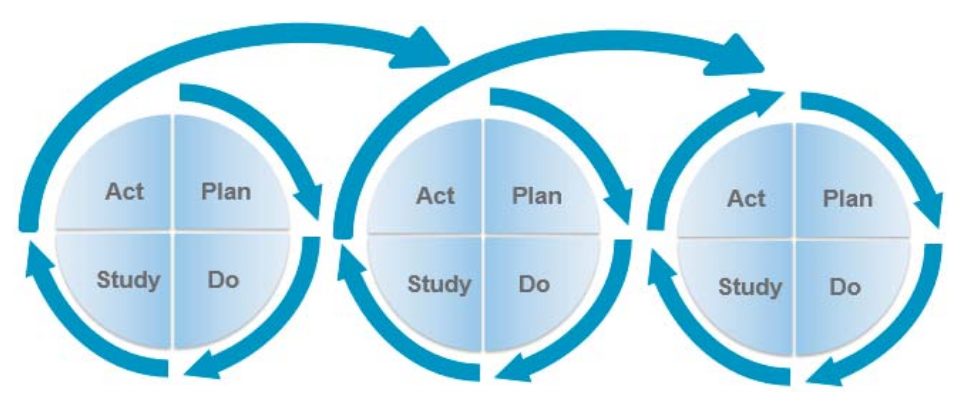 6
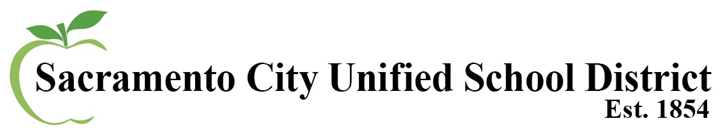 Local Control Funding Formula (LCFF)
California’s funds for districts and schools
LCFF is not restricted, but LCFF funds are targeted
Are the funds “principally directed toward, and effective in” meeting goals for low income, English learner, and foster youth?
7
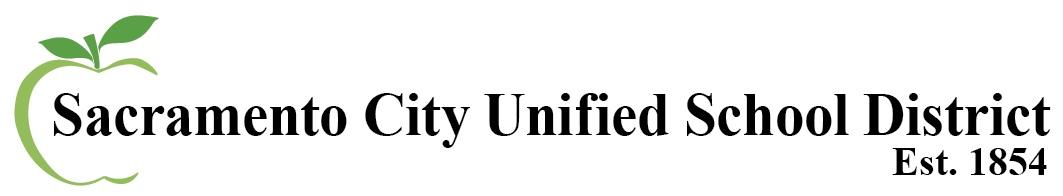 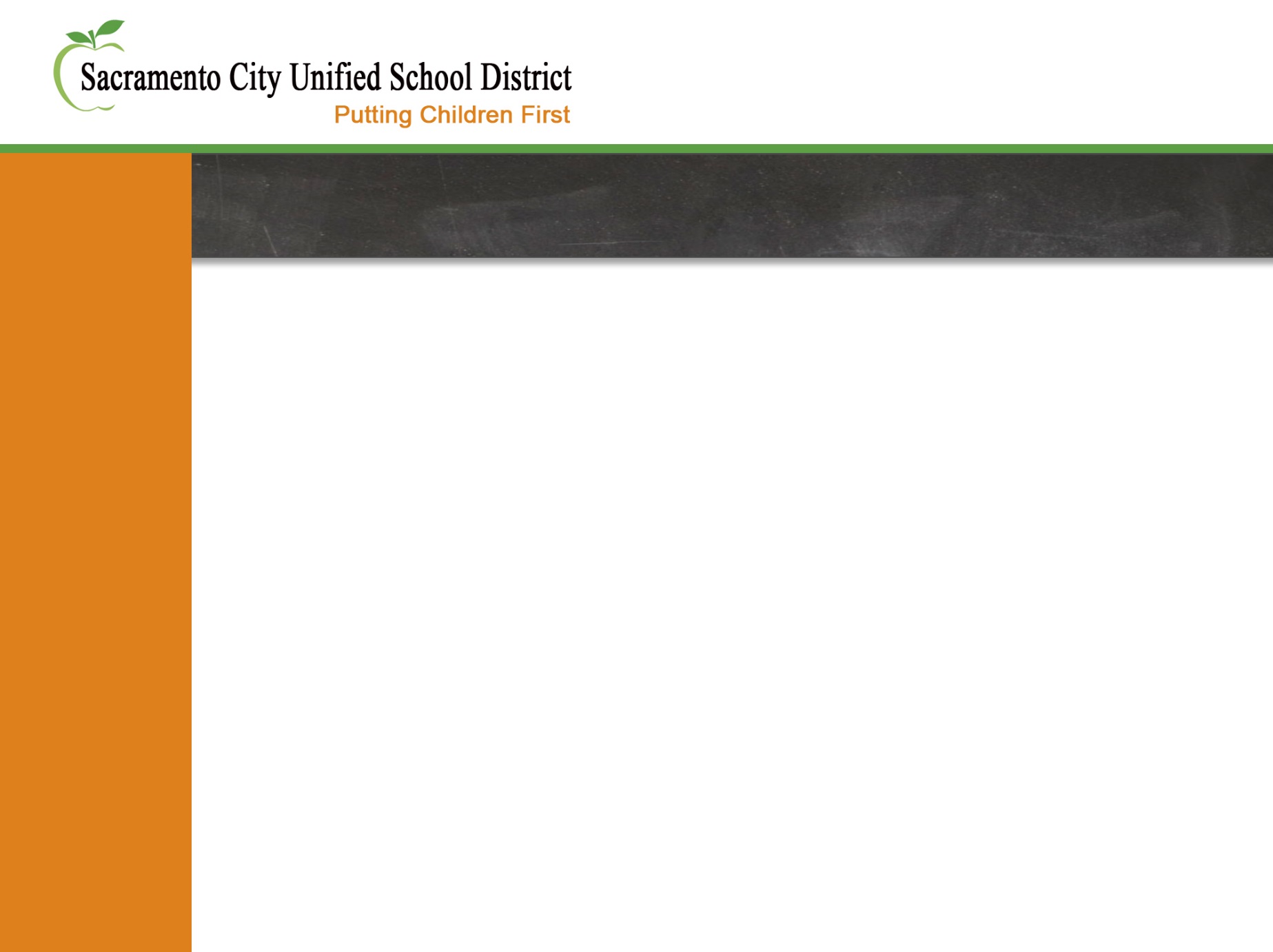 LCFF Fidelity Indicators
To ensure the appropriate use of LCFF funds, two indicators are being developed:
Percentage of LCFF resources used to fund services to English learner, foster youth, and low income students
Percentage of LCFF resources used to fund other district services
8
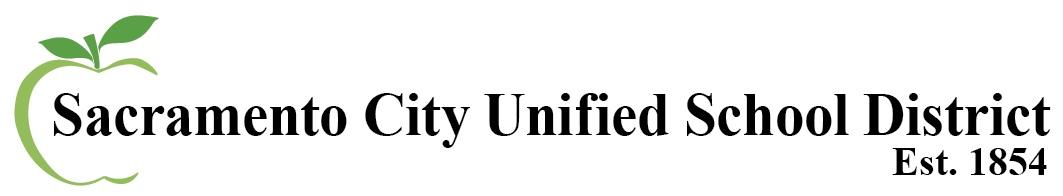 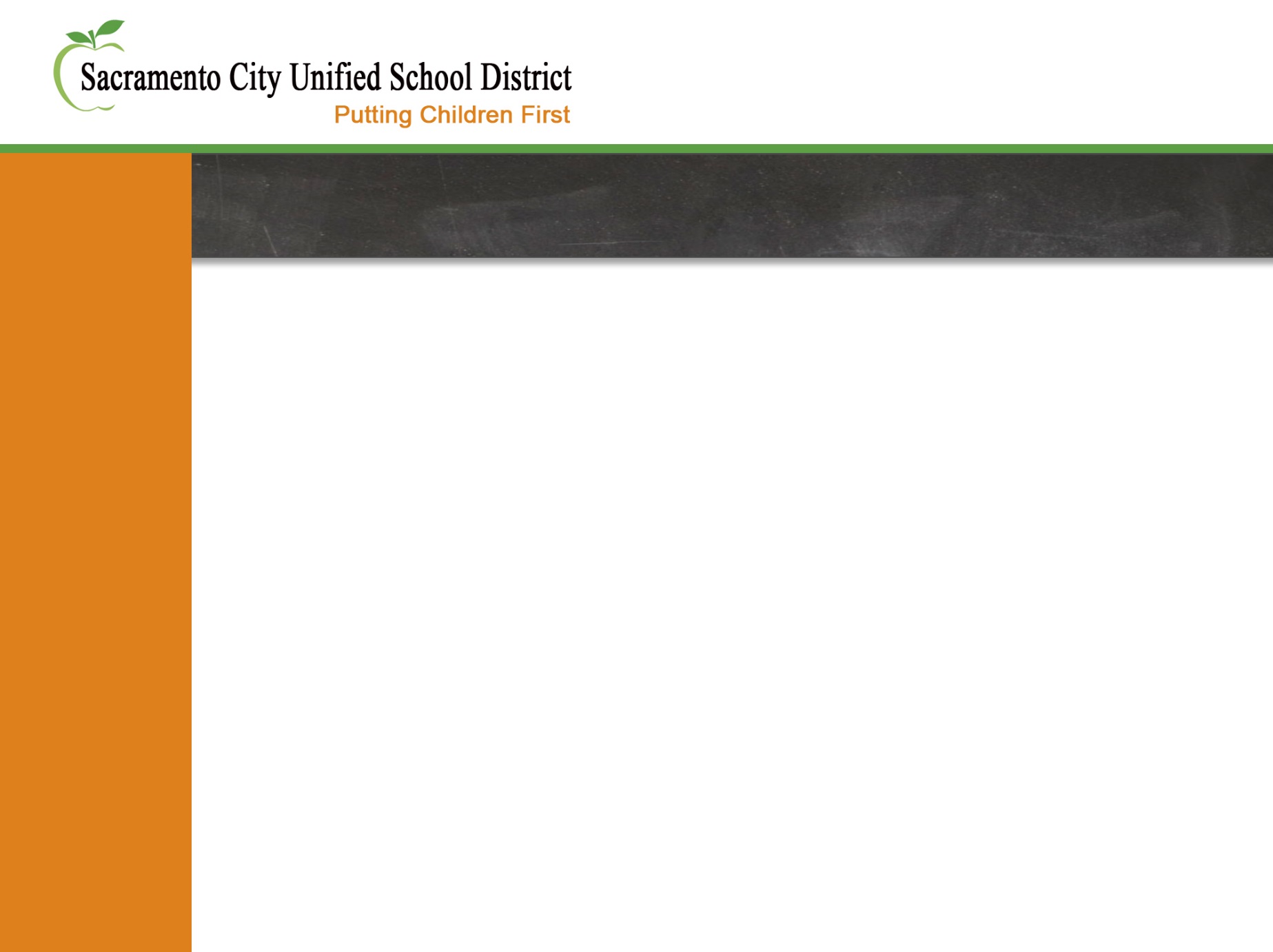 LCFF Fidelity Indicator Tracking
Beginning in the 2018-19 fiscal year, the district will add budget codes to report on the new indicators:
Resource 0007: Low Income
Resource 0009: English Learners
Resource 0011: Foster Youth
9
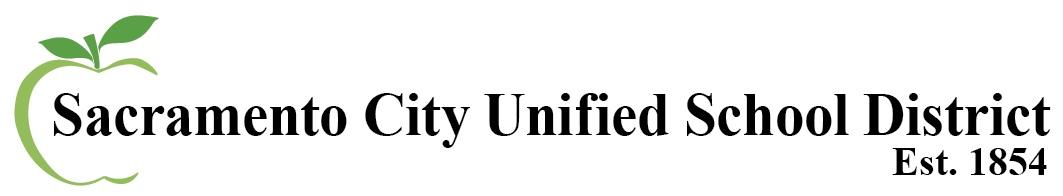 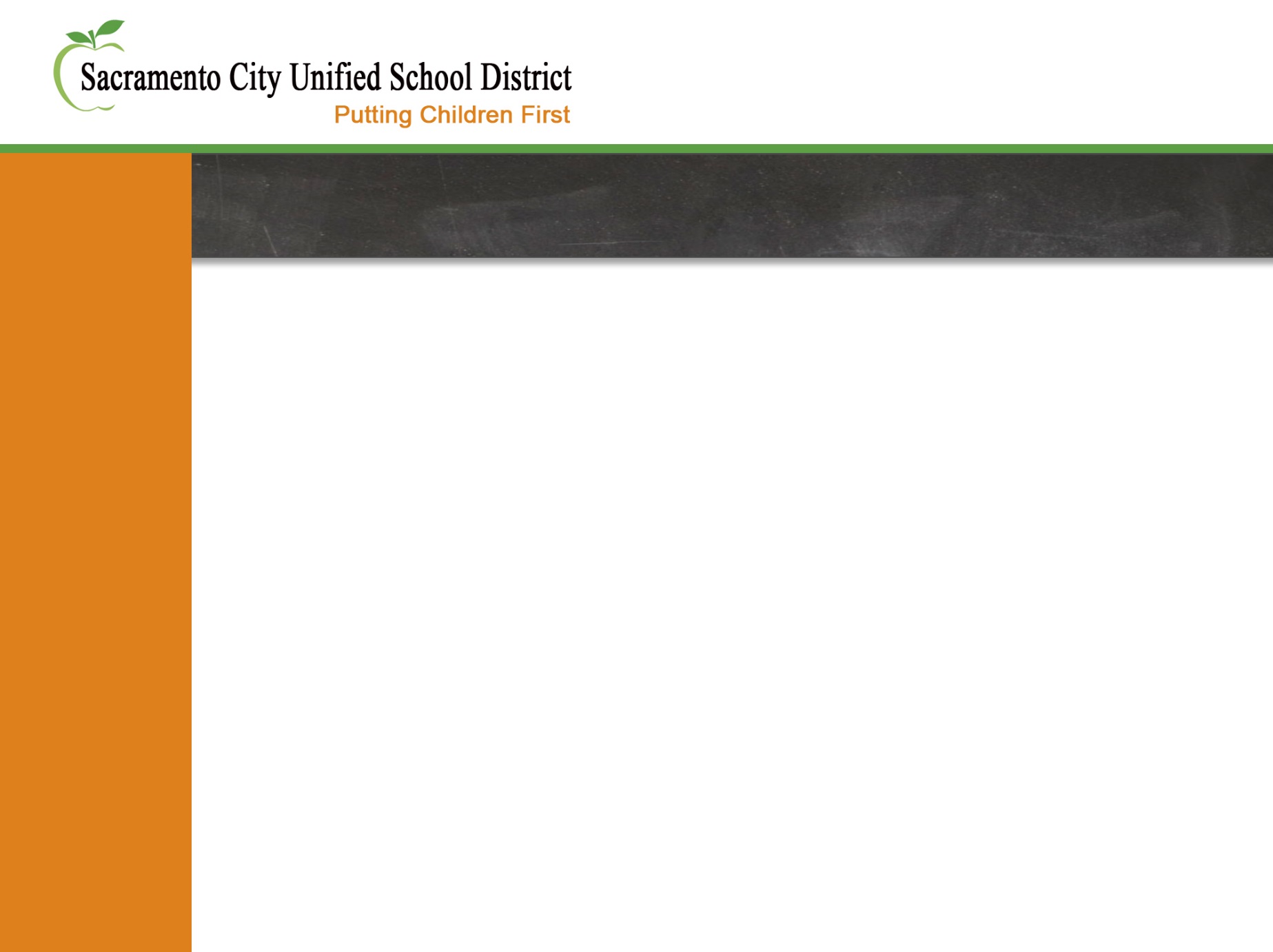 Understanding LCAP Metrics
California requires districts to measure progress in the LCAP
On the next slides, we will compare selected metrics:
Baseline (starting place)
Target (the goal)
Actual
10
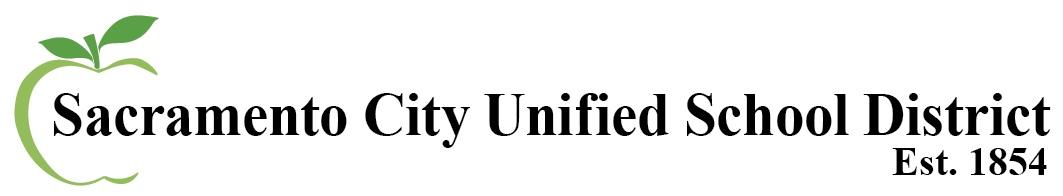 LCAP Goal 1 – College/Career Ready
Selected Metrics:
11
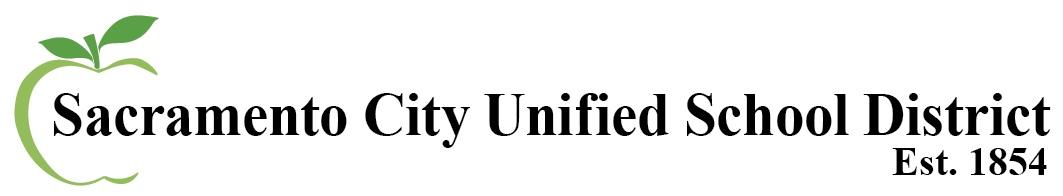 LCAP Goal 1 – College/Career Ready
Selected Metrics:
12
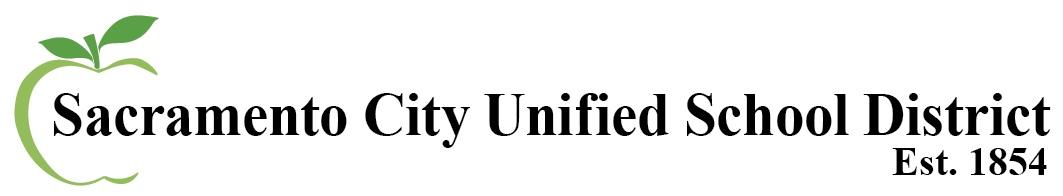 LCAP Goal 2 – Student Engagement
Selected Metrics:
13
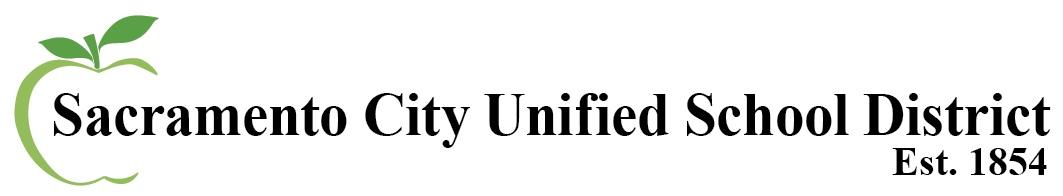 LCAP Goal 3 – Family Empowerment
Selected Metrics:
14
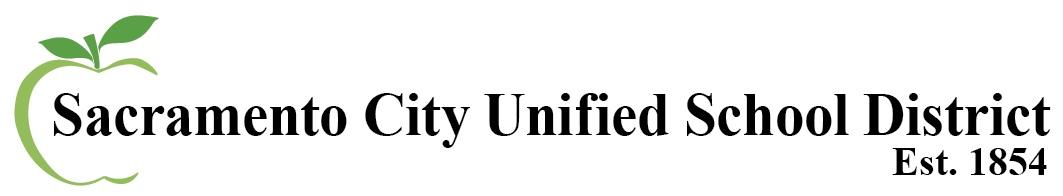 LCAP Goal 4 – Operational Excellence
Selected Metrics:
15
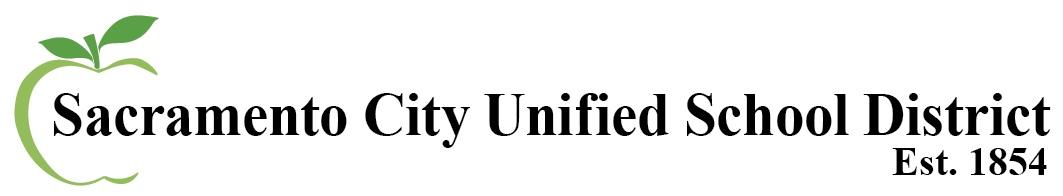 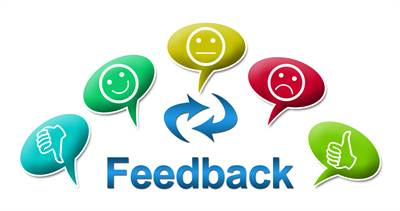 16
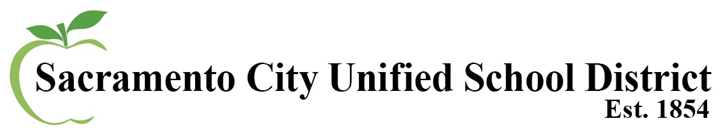 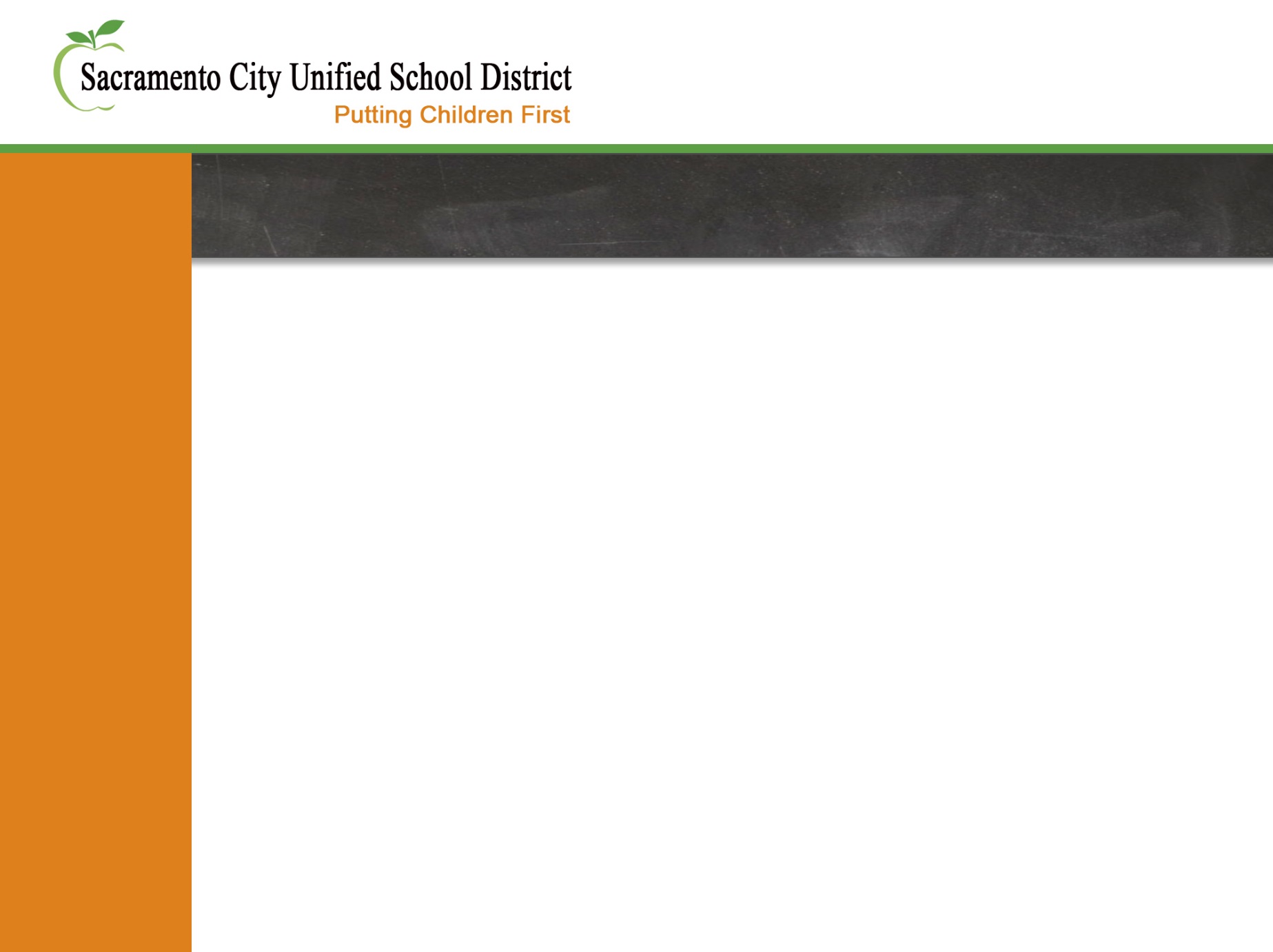 Local Control & Accountability Plan Goals
17
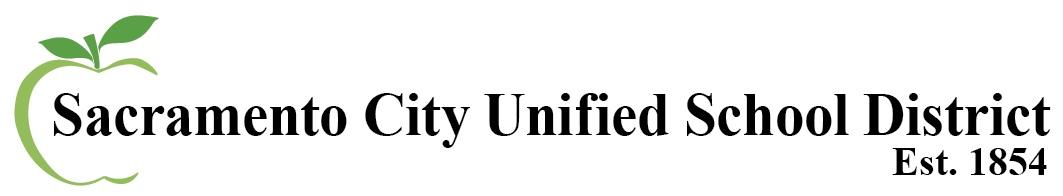 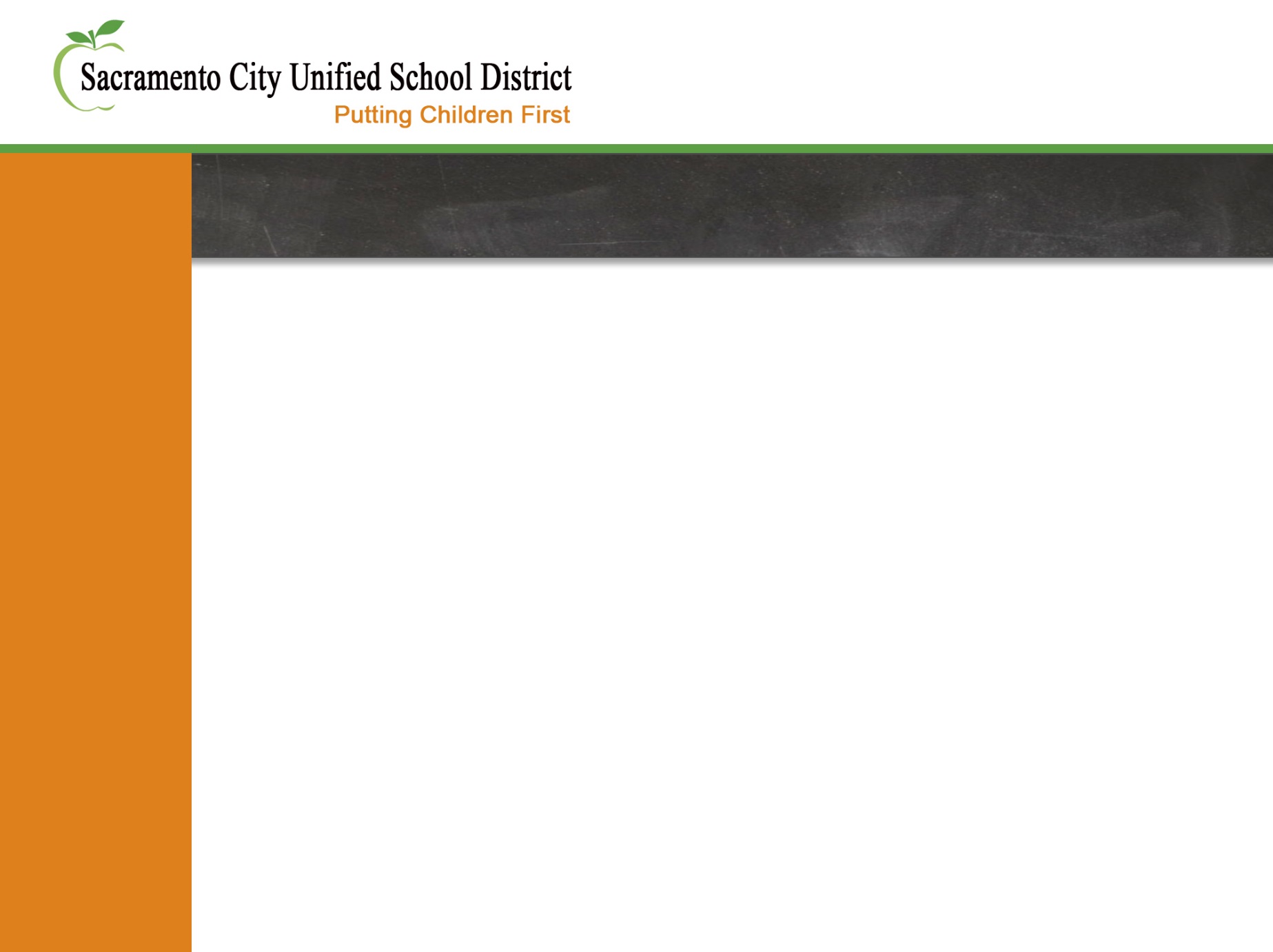 Estimated Actual Expenditures
In the Annual Update, we must explain “material differences” between what was budgeted and what has been spent
LCAP spending is shown in two different views:
Planned vs. Actual by LCAP goal
Planned vs. Actual by LCAP goal and Funding Source
All Goals
Goal 4
Goal 1
Goal 2
Goal 3
18
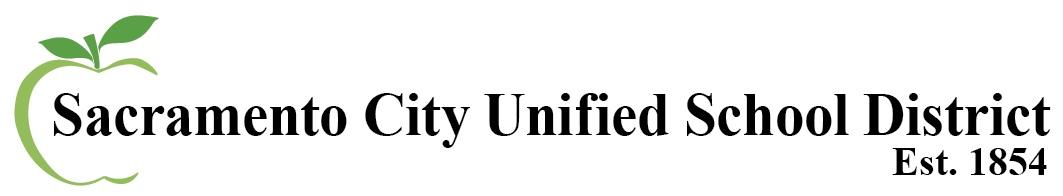 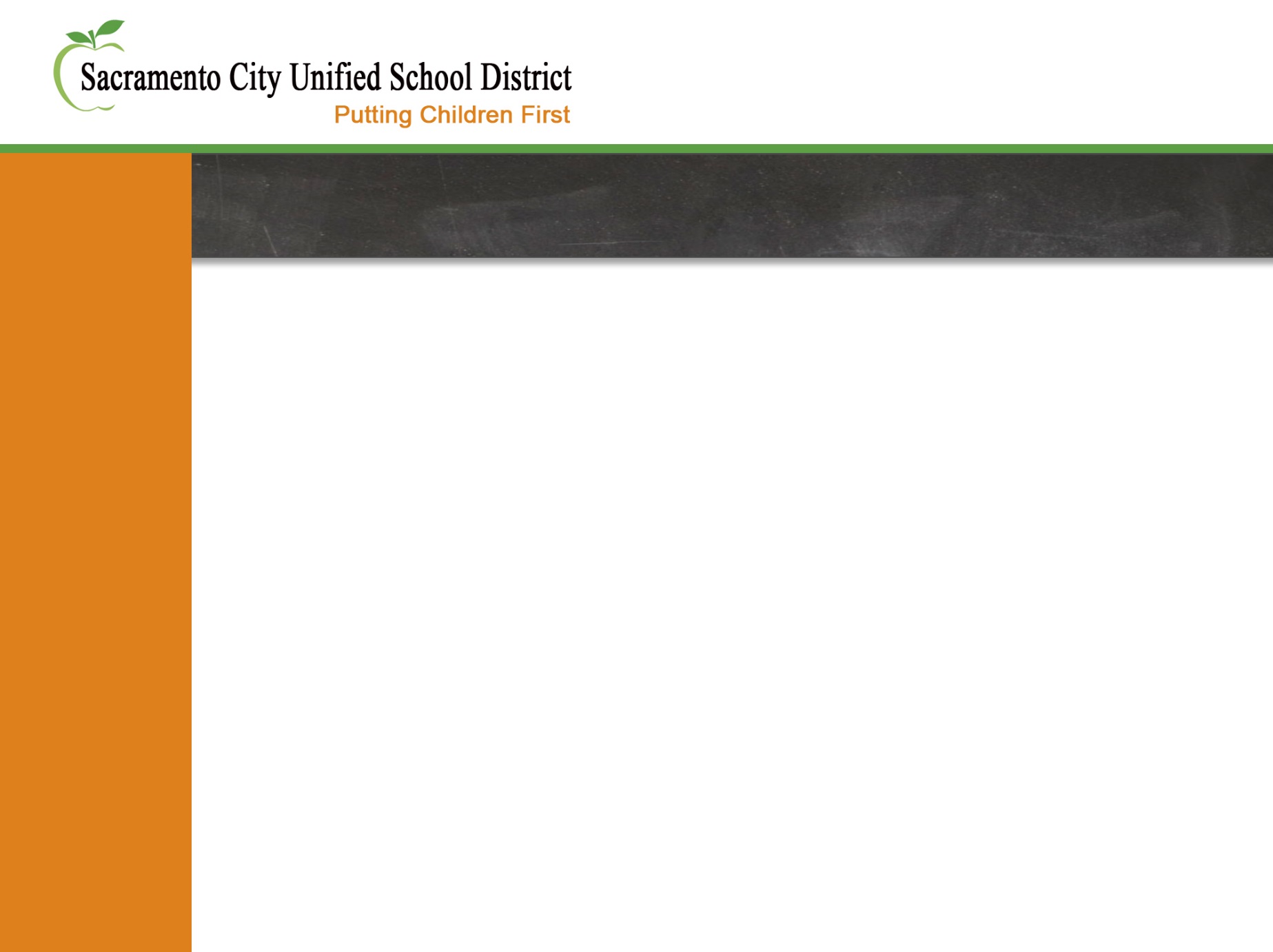 2017-18 LCAP Expenditure Summary
19
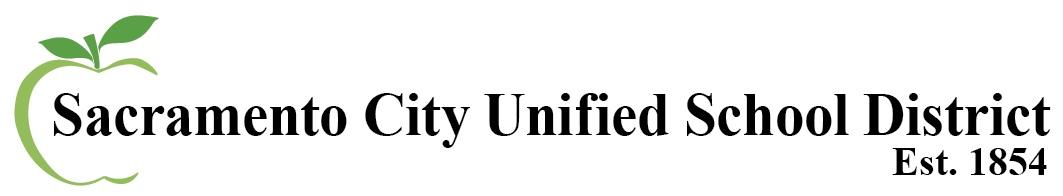 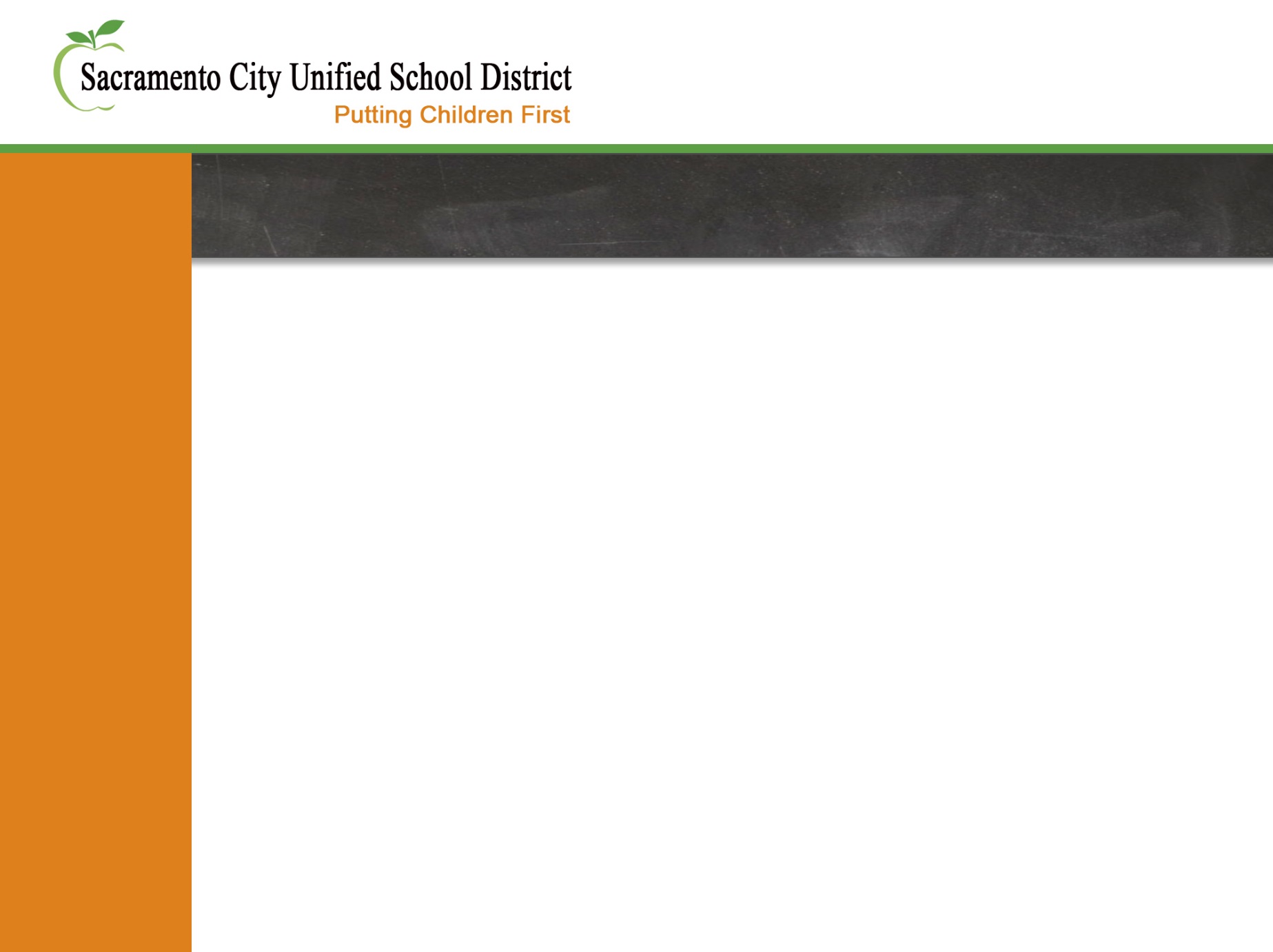 2017-18 LCAP GOAL 1
20
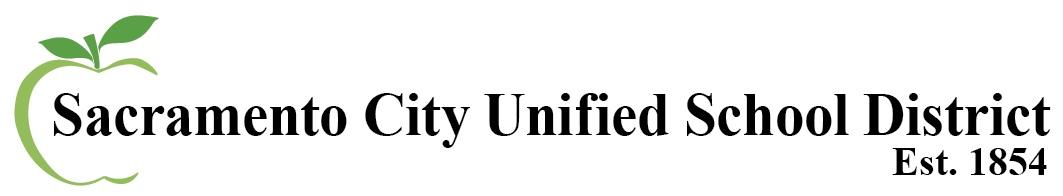 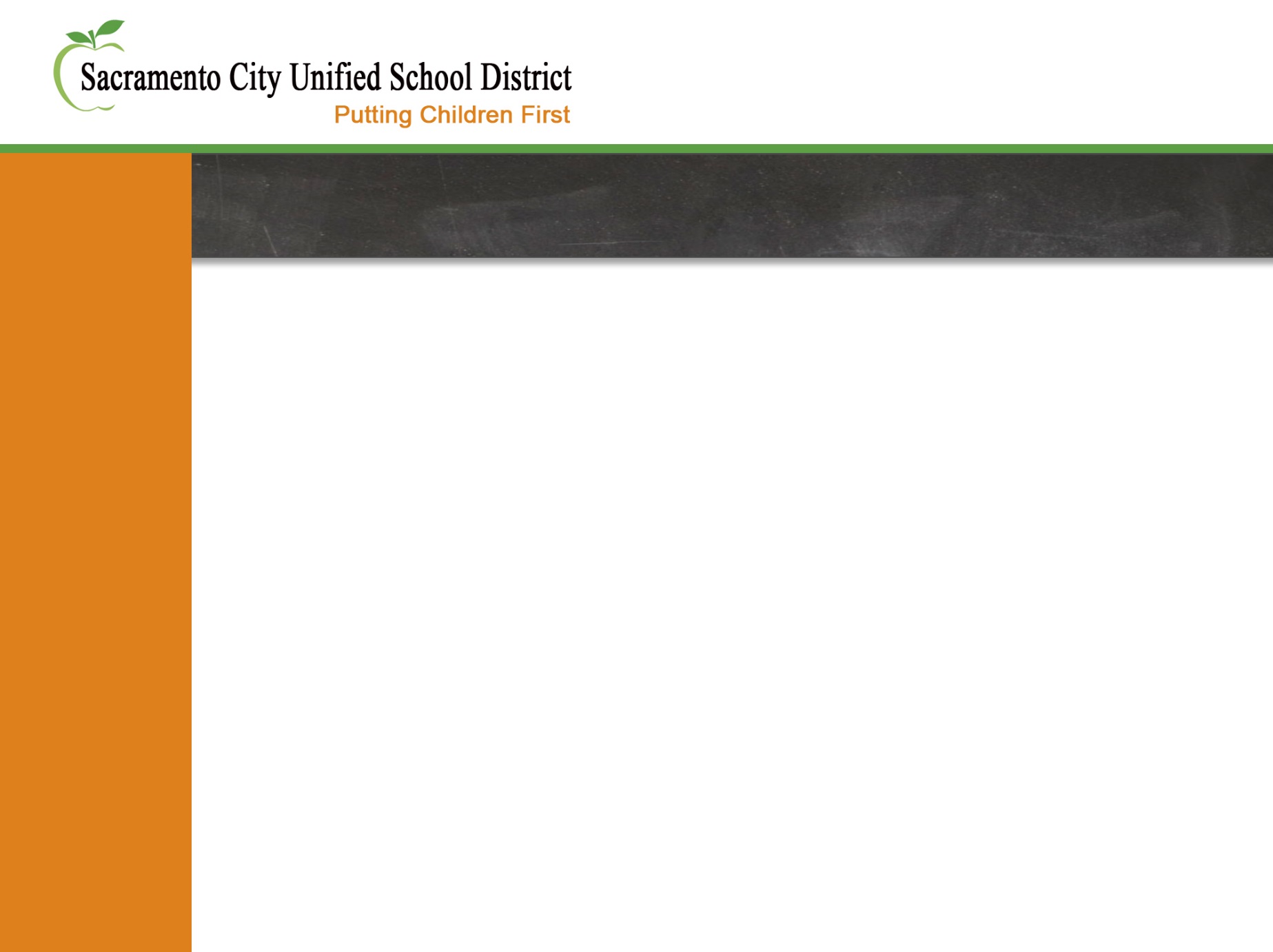 2017-18 LCAP GOAL 2
21
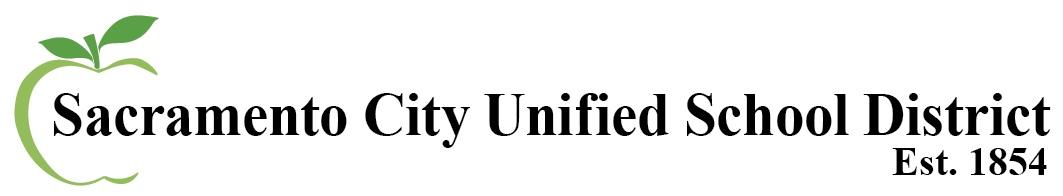 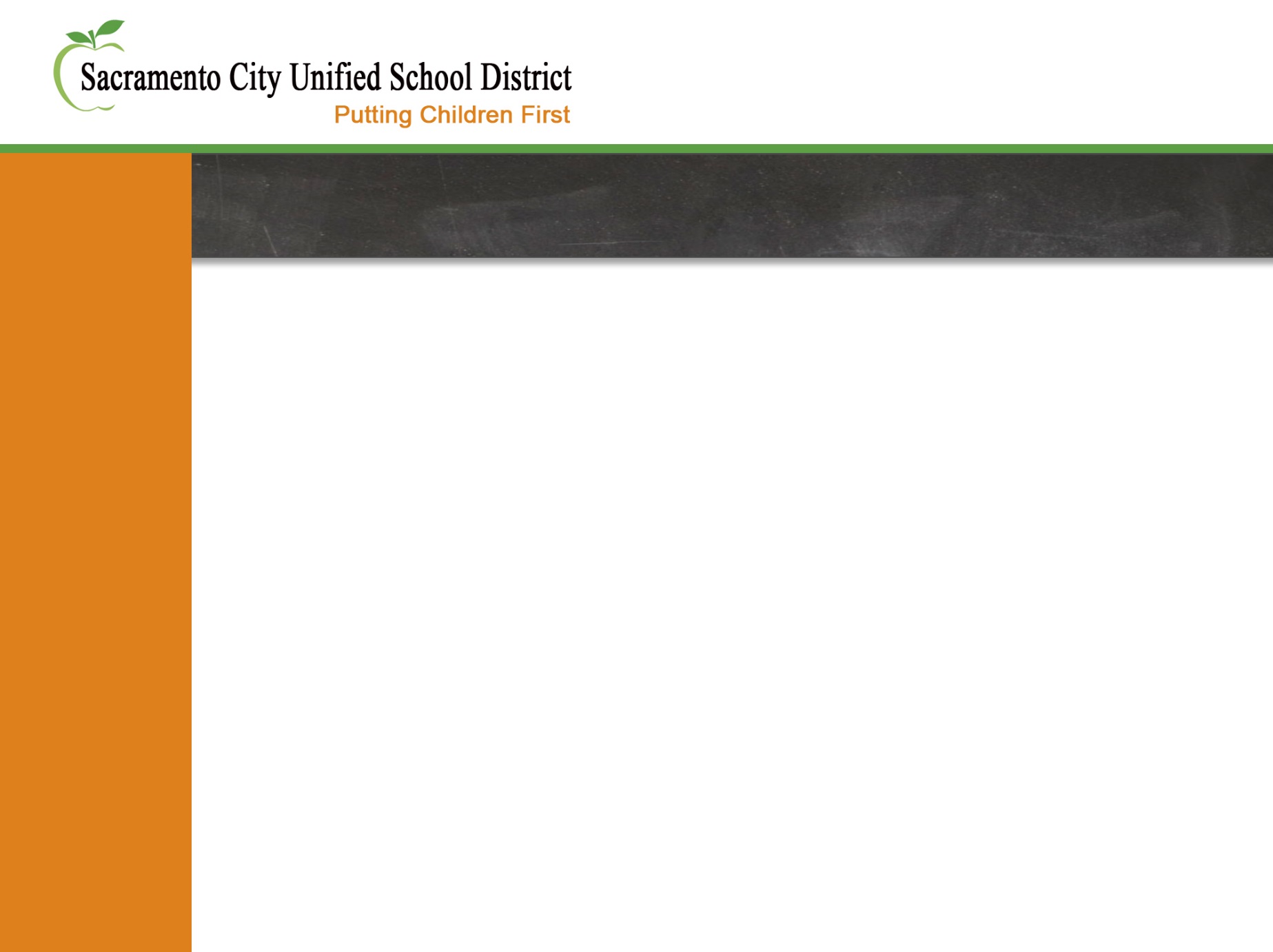 2017-18 LCAP GOAL 3
22
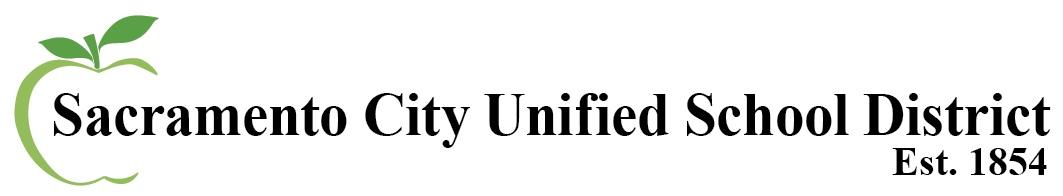 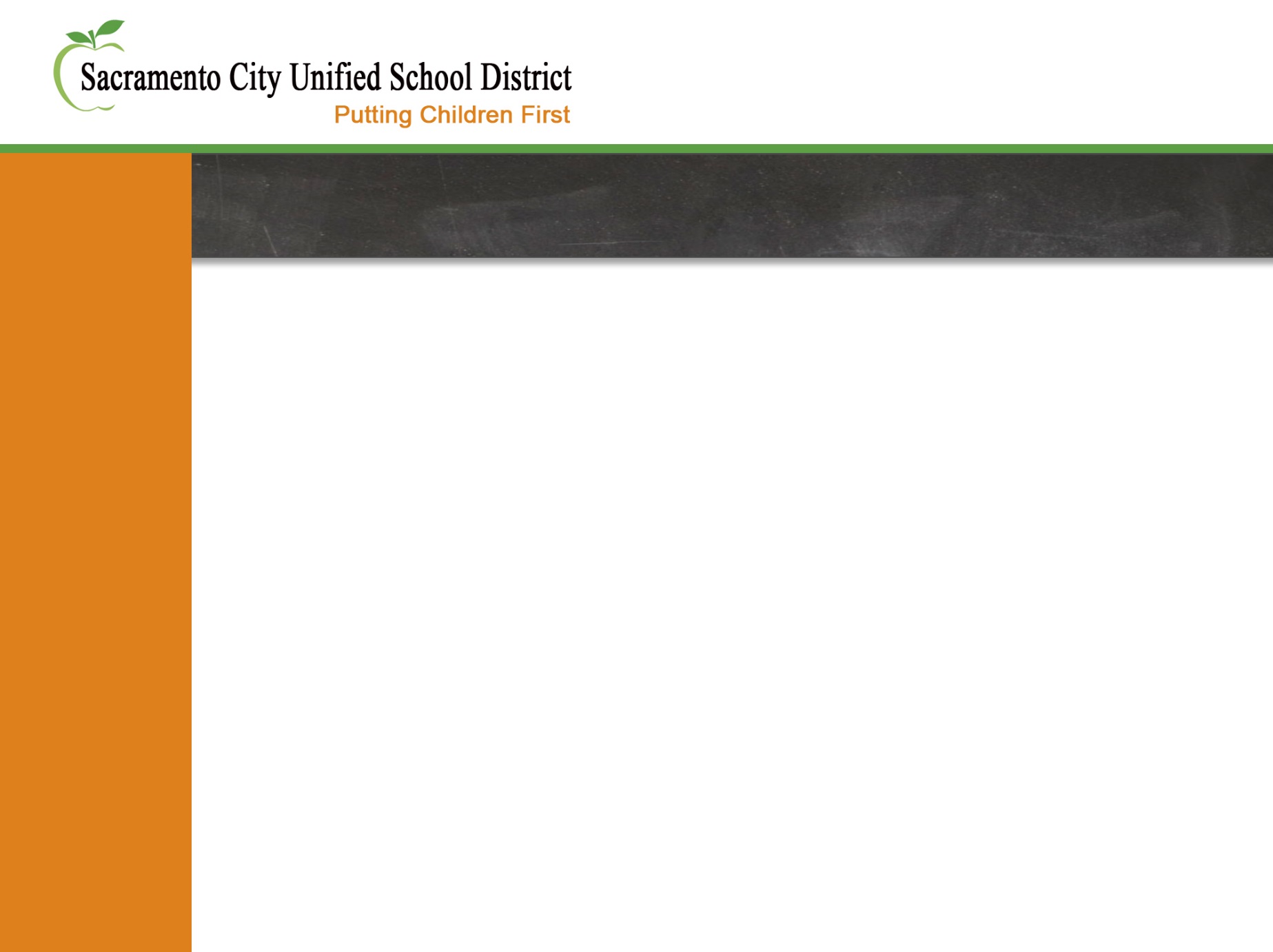 2017-18 LCAP GOAL 4
*Note: This is the first time Goal 4 was included in the LCAP. The Planned Title I expenditure for Illuminate Education (assessment system) was not originally included in the 2017-18 LCAP; for complete information it is provided here.
23
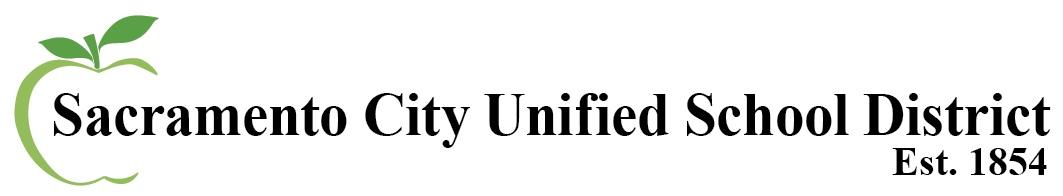 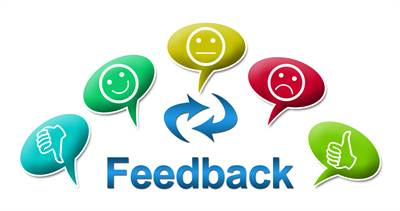 24